Золотоніський технікум ветеринарної медицини БНАУ
Тема. Біопрепарати
Мета. Ознайомити студентів з різними групами біопрепаратів
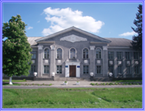 Лікувально-профілактичні біопрепарати
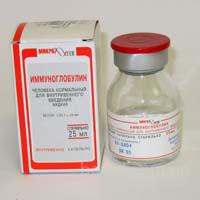 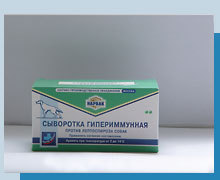 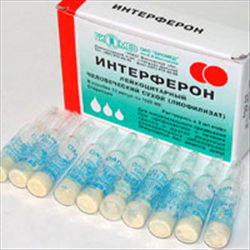 Лікувально-профілактичні біопрепарати
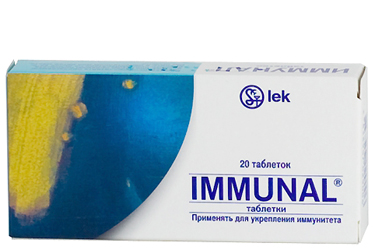 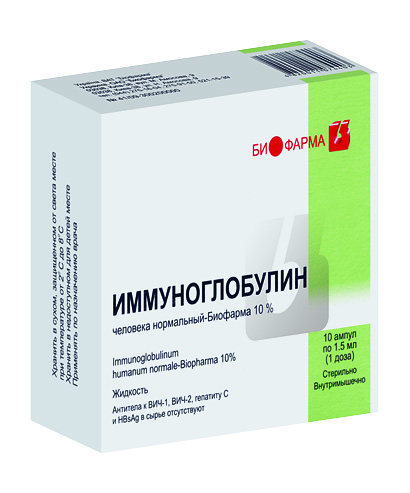 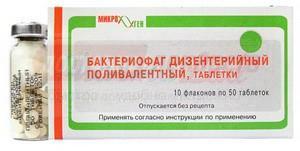 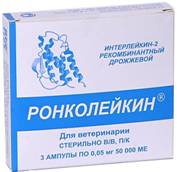 Лікувально-профілактичні біопрепарати
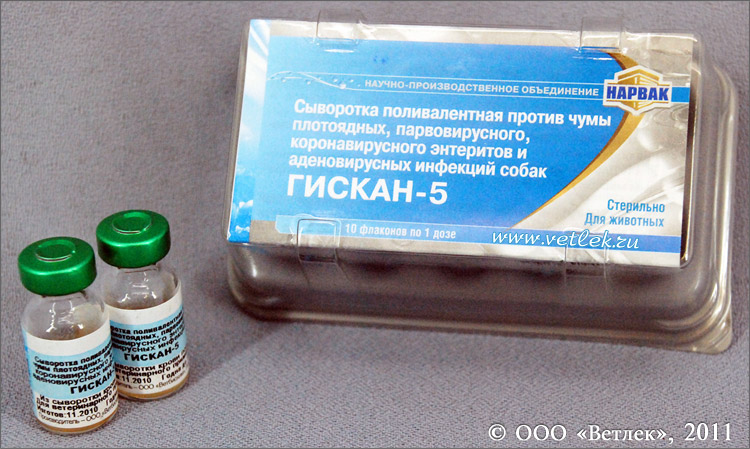 Профілактичні біопрепарати
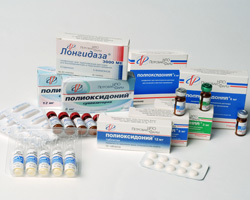 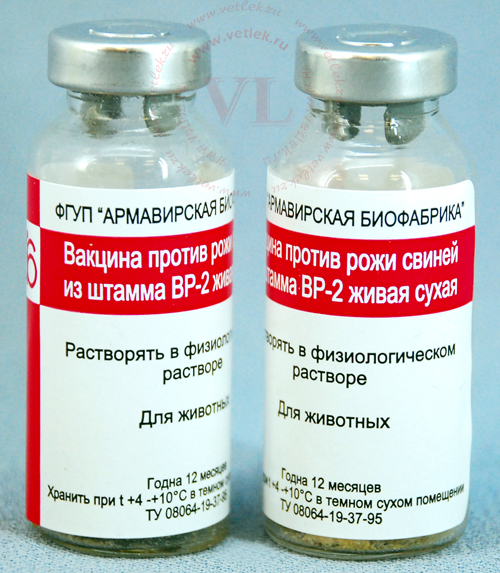 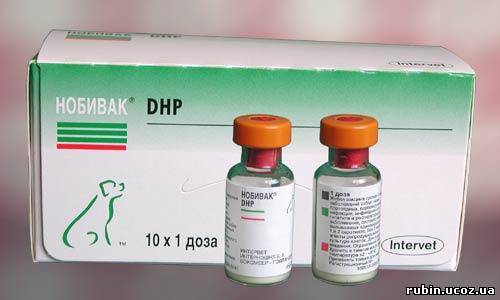 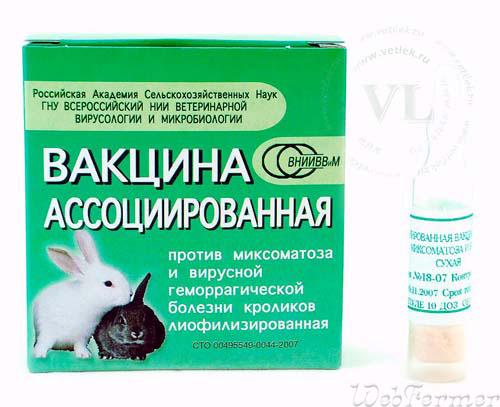 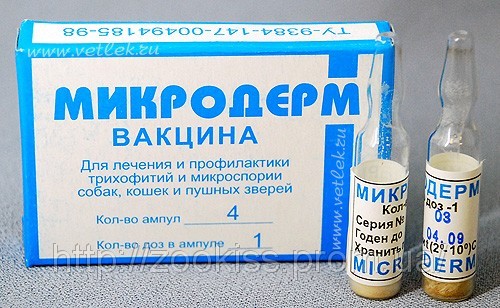 Жива вакцина проти репродуктивно-респіраторного синдрому свиней
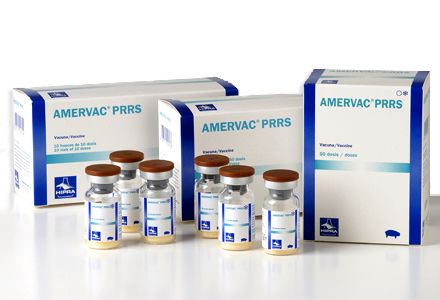 Жива вакцина проти хвороби Ауєскі
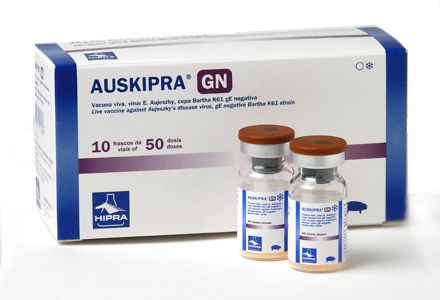 Жива суха вакцина проти інфекційного бронхіту курей
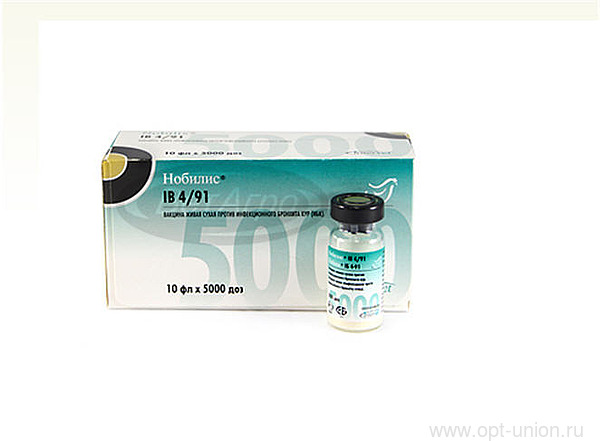 Інактивована вакцина проти колібактеріозу
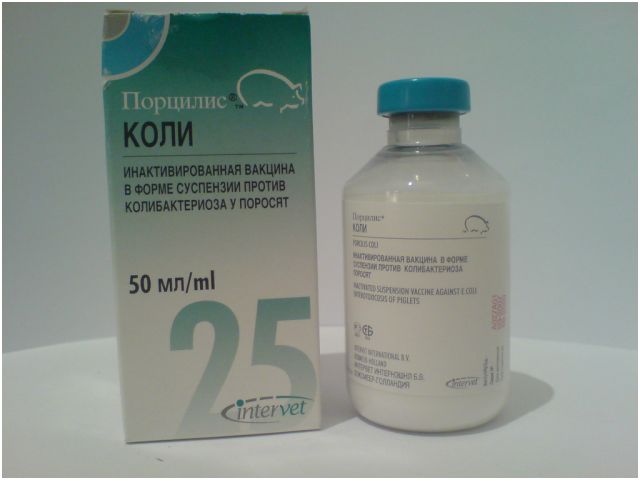 Комбінована вакцини проти вірусної діареї та парагрипу-3
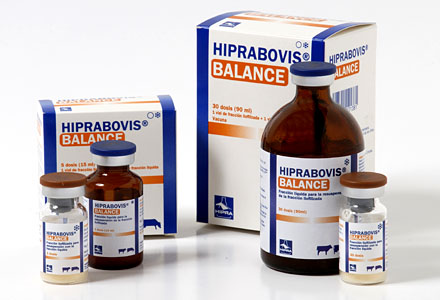 Суха жива вакцина проти хвороби Гамборо
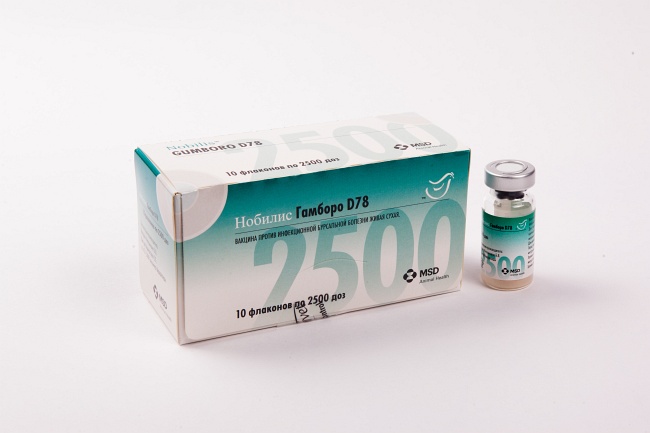 Інактивована вакцина проти емфізематозного карбункулу
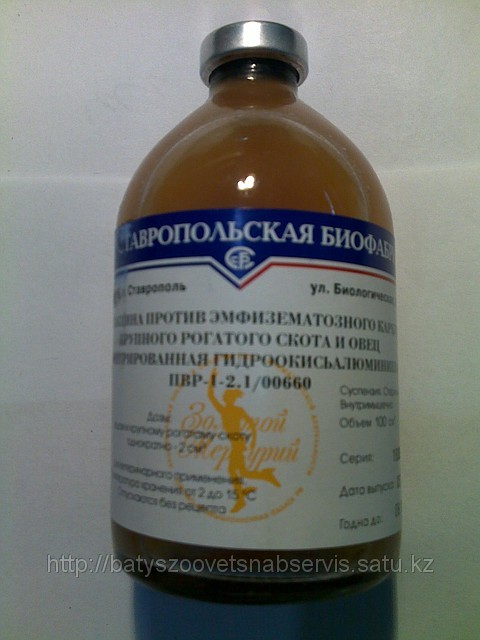 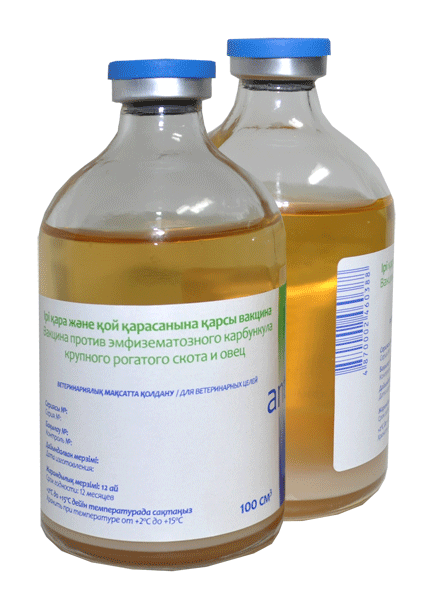 вакцина проти
Інактивована вакцина проти грипу свиней
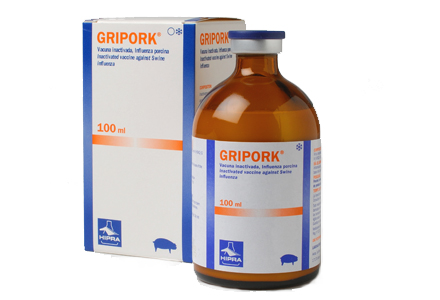 Діагностичні біопрепарати
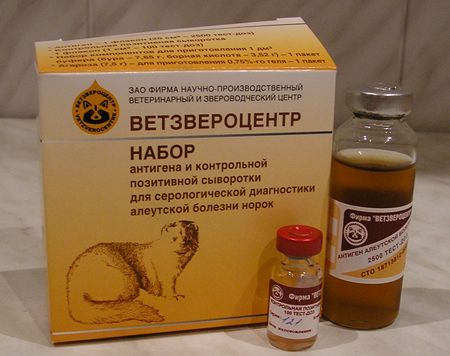 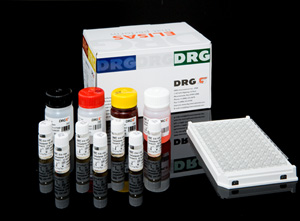